The Modernized National Spatial Reference System
Boris Kanazir, Geodesist, RPLS
boris.kanazir@noaa.gov


TRB Geospatial Data Acquisition Technologies (AKD70) 
2020 Summer Meeting
August 4, 2020
1
2022: Will it be this grim?
2
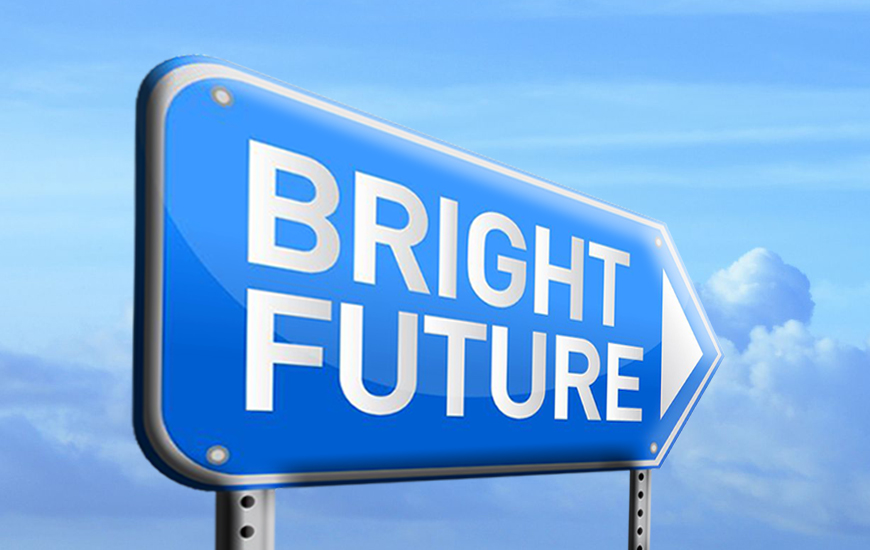 3
Geodetic Control
OMB A-16: “The NSRS is the fundamental geodetic control for the United States.”

Easiest way to think of “geodetic control”:  Points with Coordinates

But please do start to think of “Coordinates” as “Coordinates as a function of time”
4
Active vs. Passive Geodetic Control
It might be best to set aside the terms “active” and “passive” and think solely in terms of trusted geodetic control

However, sometimes this shorthand will be used for simplicity:
Passive control:  Infrequently observed marks
Active control:  A station with continuous data collection
5
Geodetic Control — Purpose
NGS defines and provides access to a datum
Points with given coordinates
The “foundational layer” of any geospatial work
To be more accurate than any survey or map which builds upon it
6
Horizontal Datums of the NSRS
Columns not aligned between regions
* Actually state-by-state realizations feathered together over a decade or so
** Not an official name at creation.  Little public documentation.
7
Vertical Datums of the NSRS
Columns not aligned between regions
8
Reminder…
WGS 84 is not part of the NSRS
It is a military-controlled system
All civilian federal agencies are required to work in the NSRS (as per OMB A-16)
NAD 83 is part of the NSRS
NAD 83 ≠ WGS 84 
(unless 2+ meters of systematic bias doesn’t bother you)
Many states and municipalities choose to work in the NSRS
And often legislate this use
9
Decision to Modernize
In 2007 NGS announced its decision to completely change how it approached its mission.
In a word, they chose to modernize the NSRS
Let’s look at the issues that drove that decision, and the direction they decided to go
10
Issues
NAVD 88 suffers from use of passive control that:
Is almost never re-checked for movement
Disappears by the thousands every year
Is not funded for replacement
Is not necessarily in convenient places
Doesn’t exist in most of Alaska
Wasn’t adopted in Canada
Was determined by leveling from a single point, allowing the build up of cross-country error
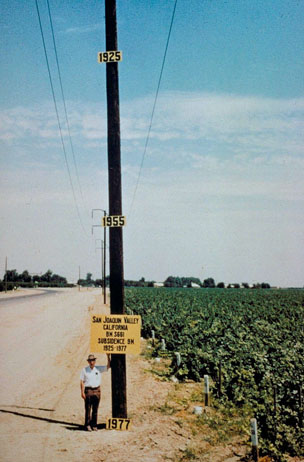 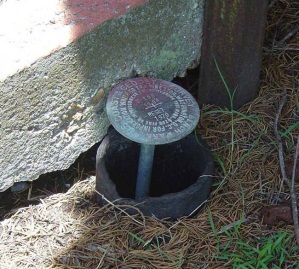 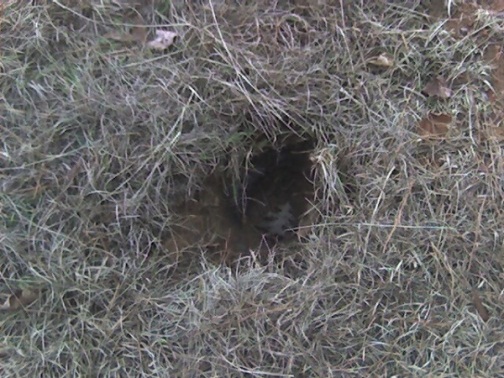 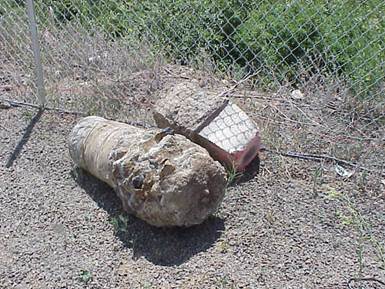 PID: EZ0840
11
Issues
NAVD 88 suffers from a known bias (50 cm) and tilt (about 1 meter across CONUS) relative to the gravimetric geoid
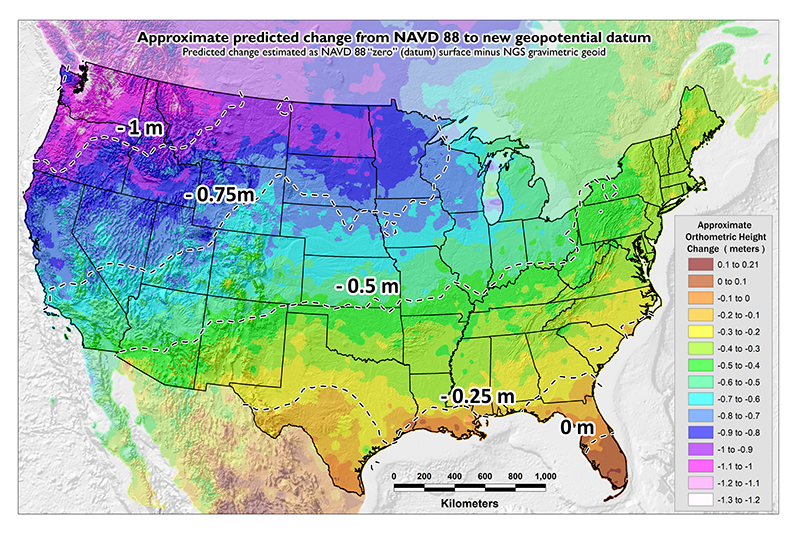 Approximate level of geoid mismatch known to exist in the NAVD 88 zero surface
PID: EZ0840
12
Issues
NAD 83 suffers from a 2+ meter non-geocentricity (which misaligns it with ITRF and all GNSS orbits)
Earth’s Surface
hITRF
hNAD83
ITRF origin
~2.24 m
NAD 83 origin
13
Issues
Geodetic control is usually affixed to a crust that is moving
Even so-called “plate fixed” frames are only as stable as:
The rigidity of a plate
The complete lack of subsidence or uplift
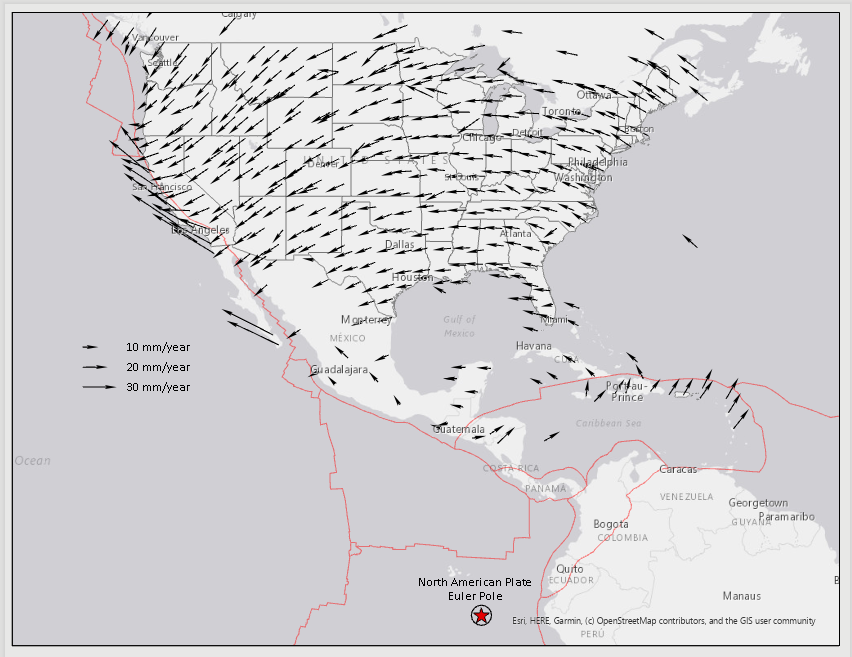 14
General Direction
Future details would come, but in 2007 the general direction was:
Replace both NAD 83 and NAVD 88, at the same time
Transition to a geoid-based vertical datum
Leverage the rise of GNSS and RTNs
Completely re-invent “bluebooking”
Reduce complexity
Retain ability to standardize geodetic survey files
15
Modernizing the NSRS
The “blueprint” documents:  Your best source for information
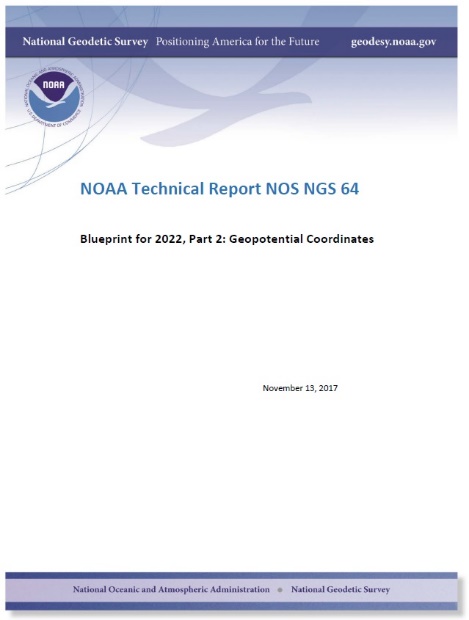 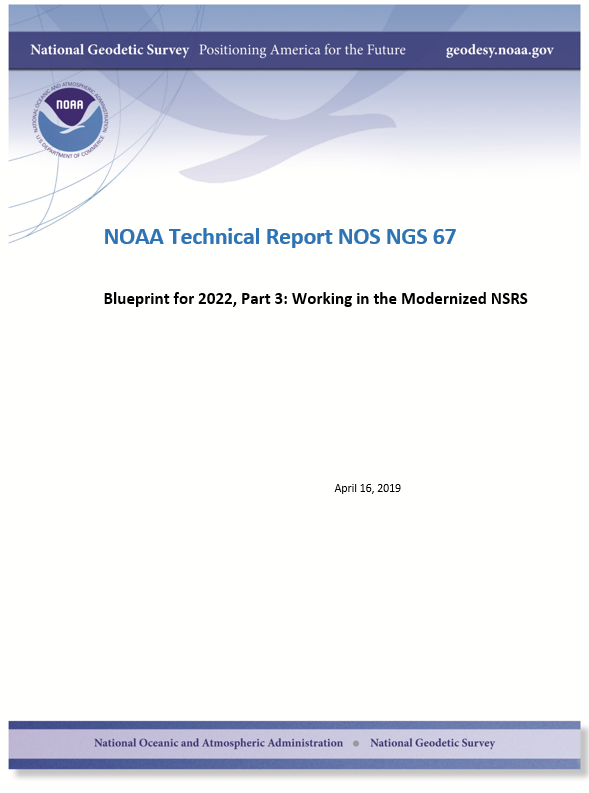 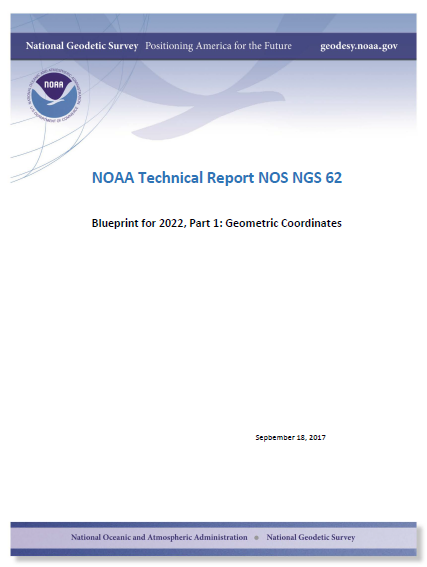 All three documents are being updated and re-released in 2020!!
Geometric:
Sep 2017
NOAA TR NOS NGS 62
32 pages
Geopotential:
Nov 2017
NOAA TR NOS NGS 64
41 pages
Working in the 
Modernized NSRS:
April 2019
NOAA TR NOS NGS 67
77 pages
16
Replacing the NAD 83s
17
Four Tectonic Plates
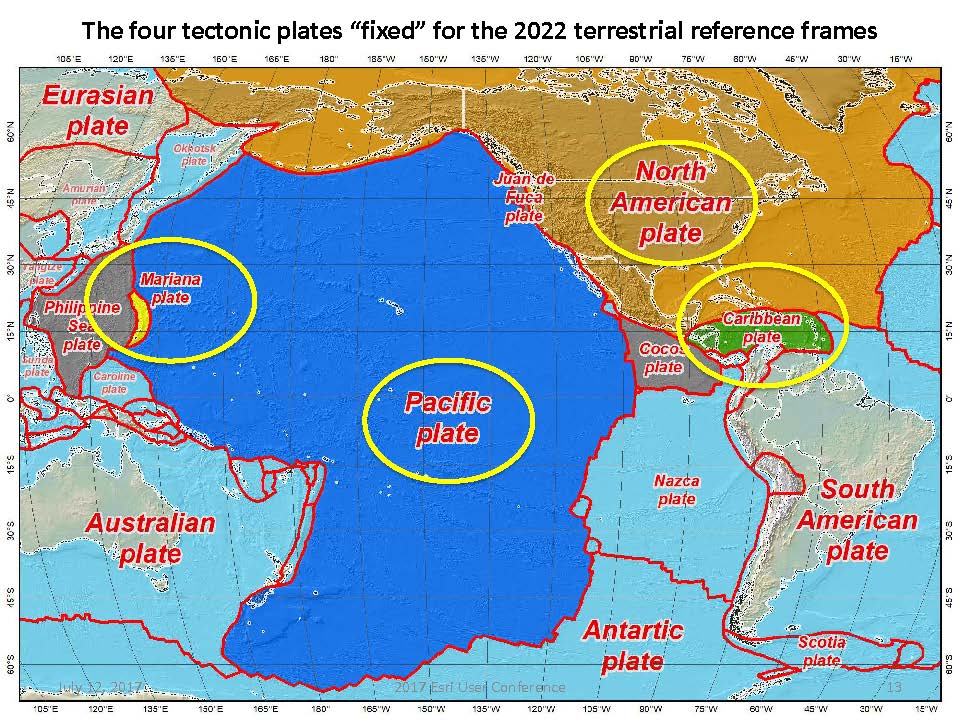 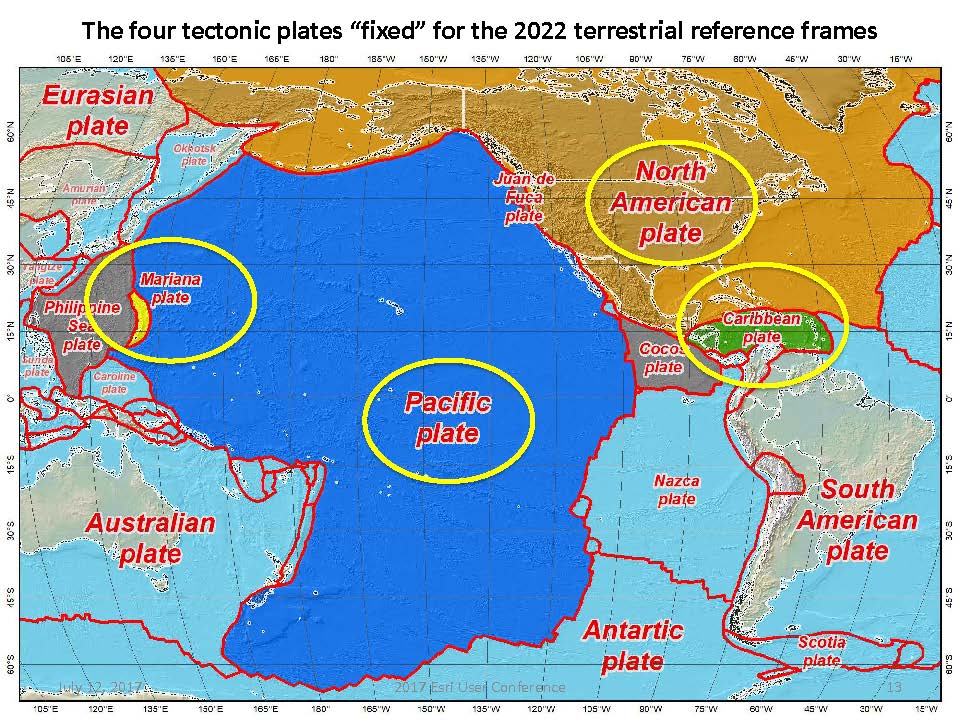 18
The TRFs
All are global frames (no “boundary”)
This was true for the NAD 83s also, BTW
But each frame will rotate with one tectonic plate
Put another way:  “The frame rotates so your coordinates don’t have to”
19
ITRF2020: Constant Frame, Rotating Plate
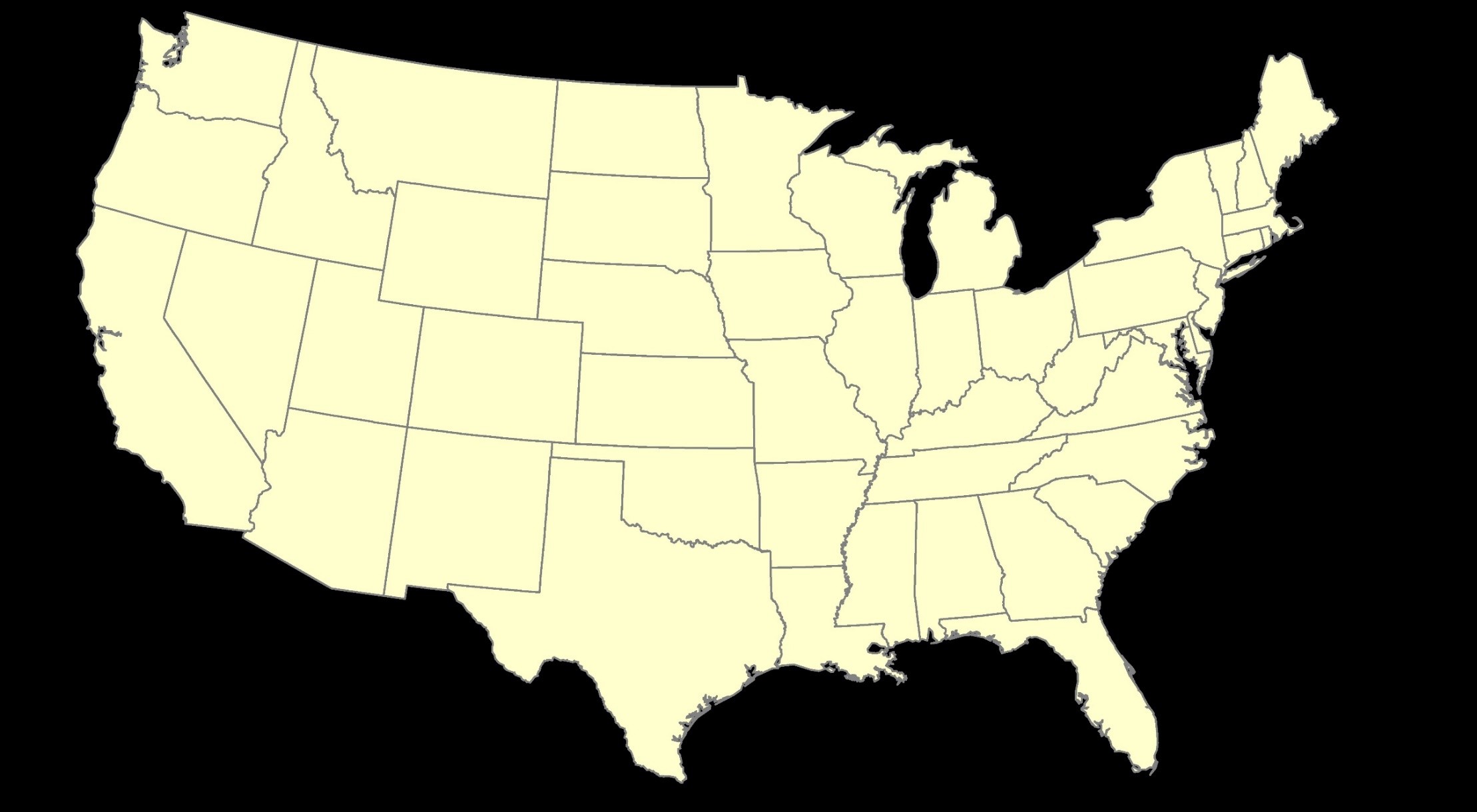 20
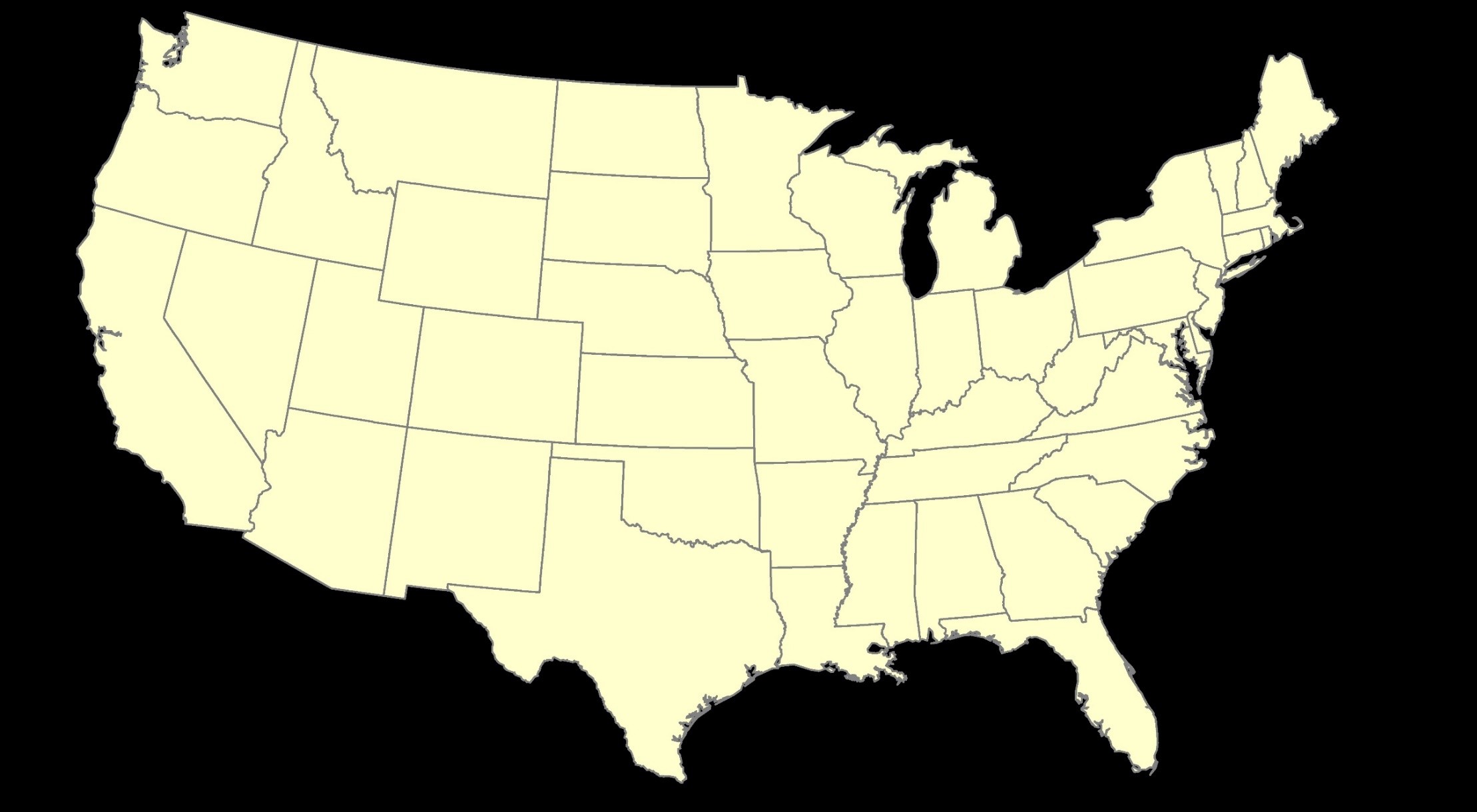 NATRF2020: Constant Frame, Rotating Plate
“Plate-Fixed”
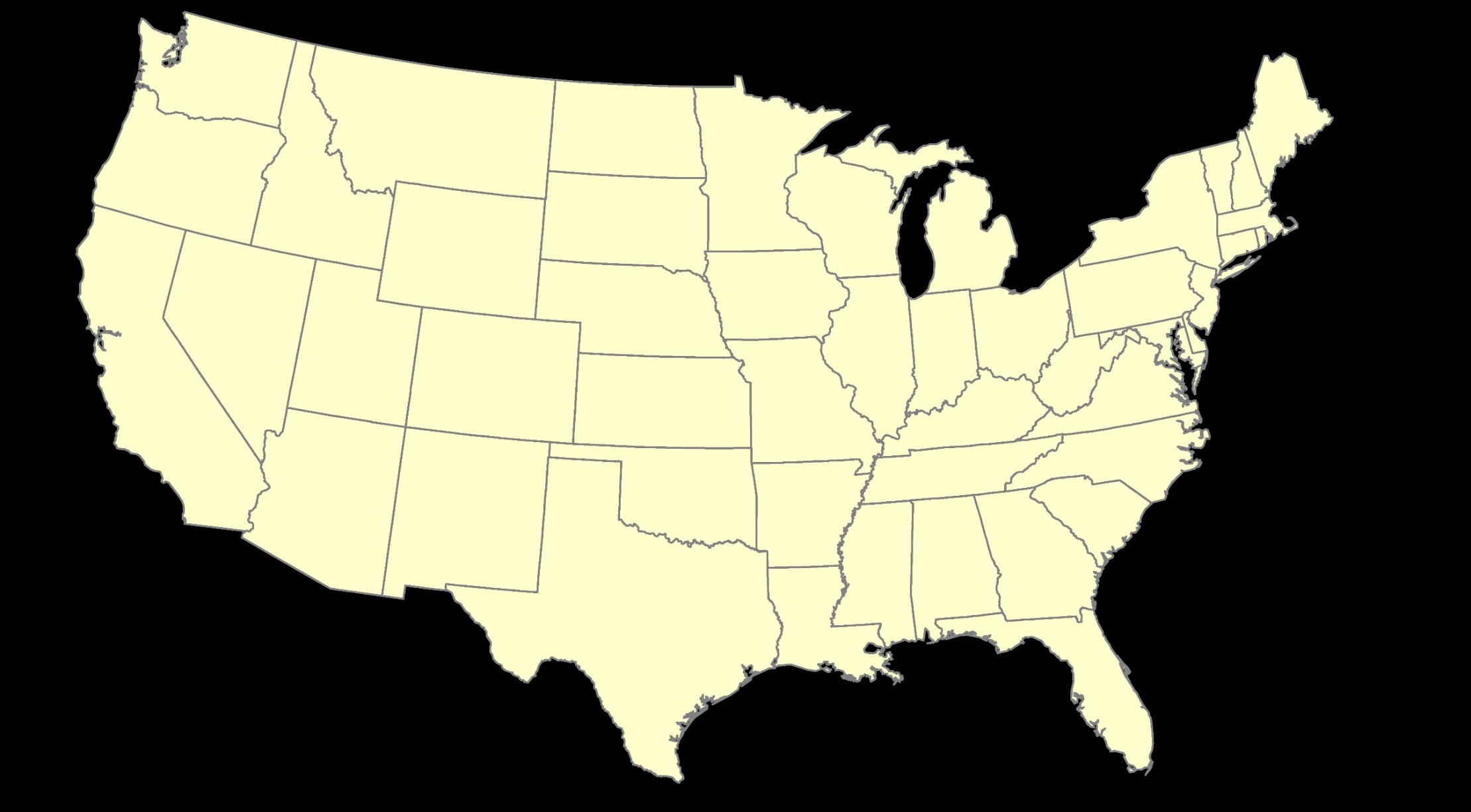 21
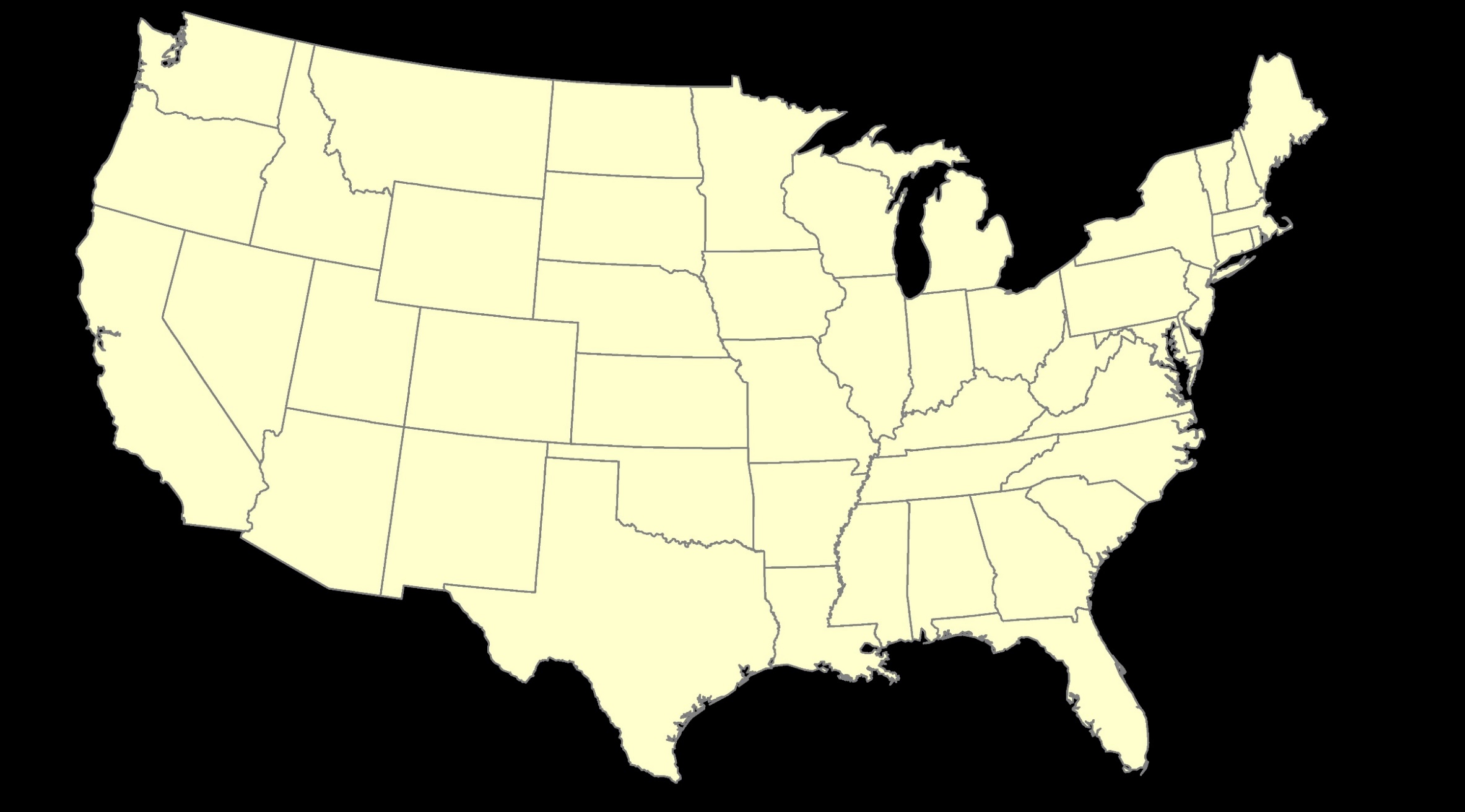 ITRF2020 or NATRF2022 — Your choice, just use EPP2022
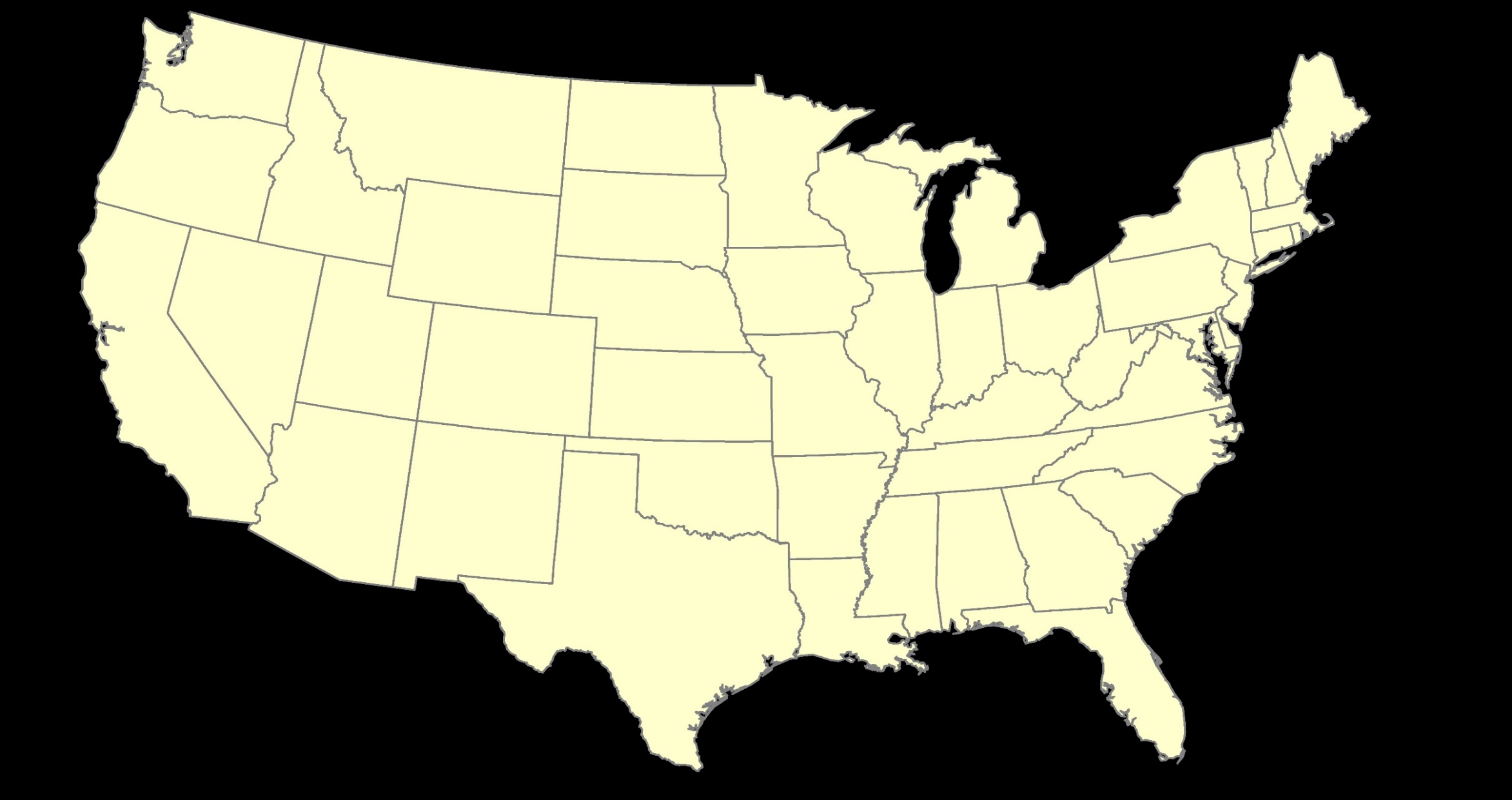 22
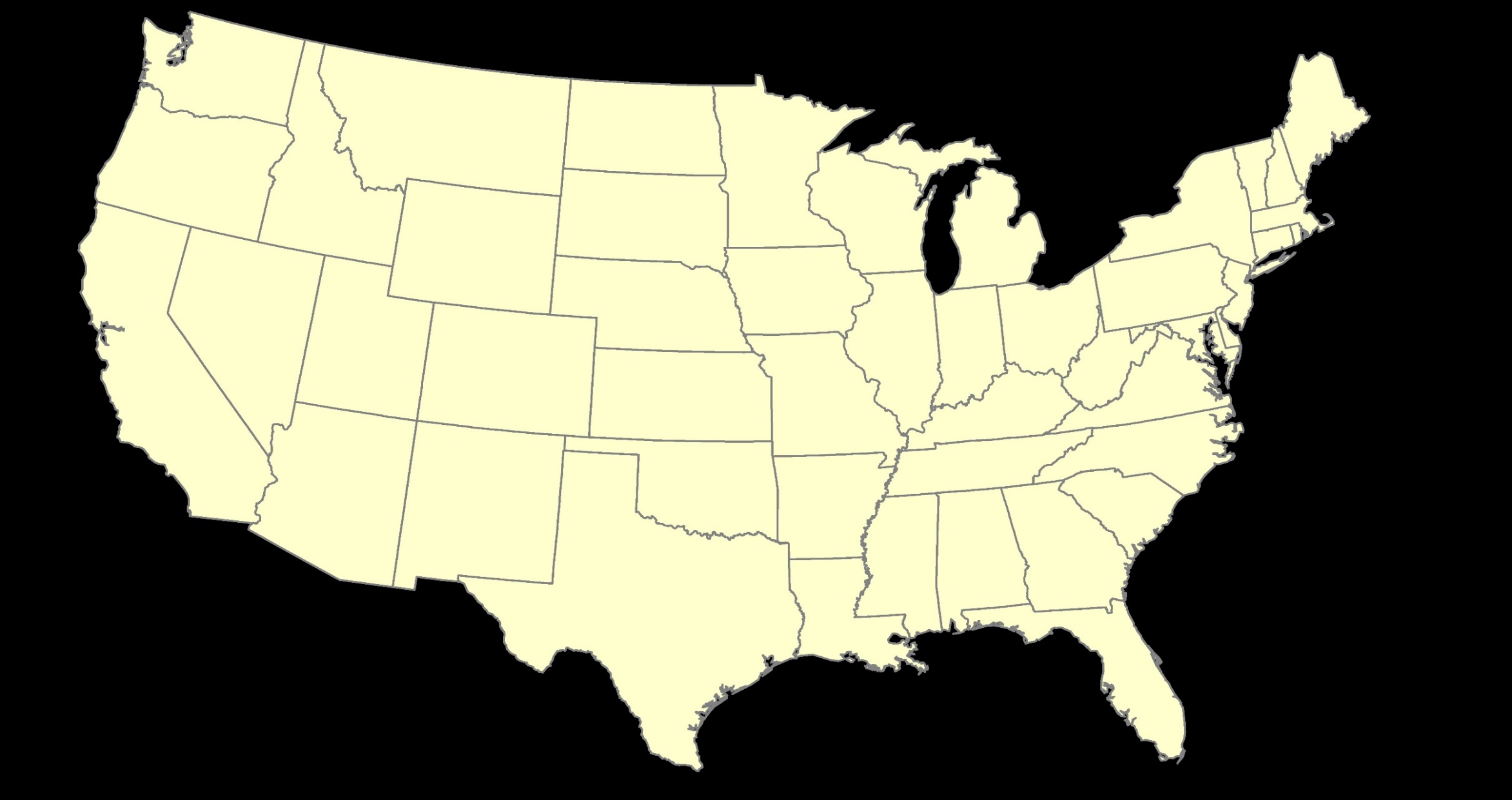 Shift and Drift
When transitioning off of NAD 83, your coordinates will experience shift and drift
Shift: A one-time jump somewhere in the 0 to 4 meter range (latitude, longitude, ellipsoid height)
From fixing NAD 83’s non-geocentricity
Drift:  Coordinates are now time-dependent.  The shift will take you to 2020.00.  Working at any other epoch means you must account for the drift (velocity) of your coordinates
As well as any other motions over time
23
NAD 83(2011) epoch 2010.0 toNATRF2022 epoch 2020.00 (estimate)
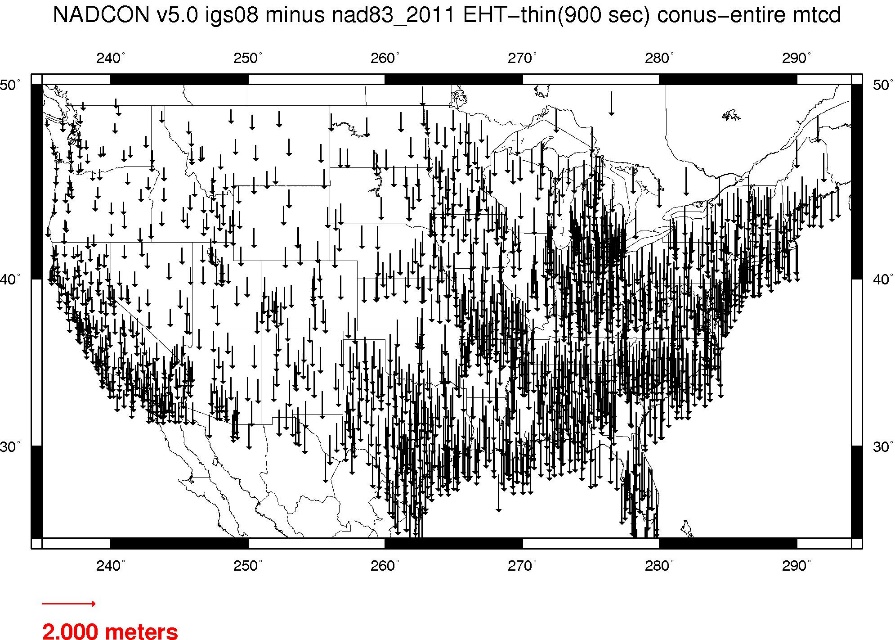 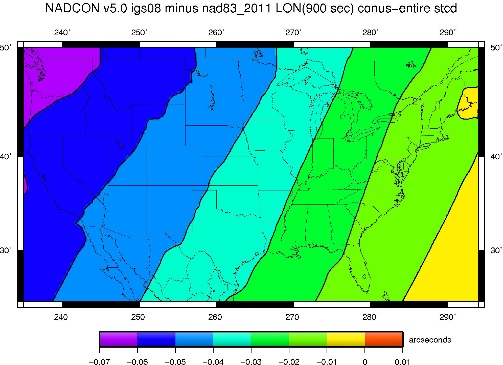 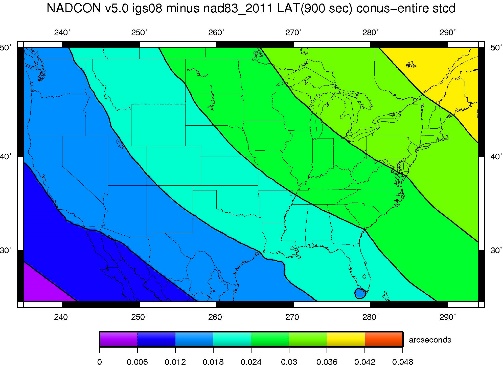 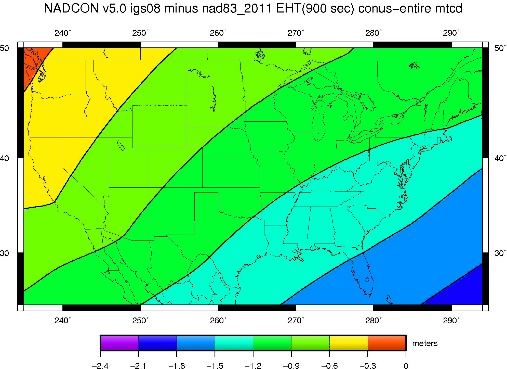 24
Drift
What does it mean to provide time-dependent coordinates in 5 frames?
Let’s look at the known velocities of some active control stations in ITRF2020, NATRF2022, PATRF2022, CATRF2022 and MATRF2022
25
BSMK (North Dakota)
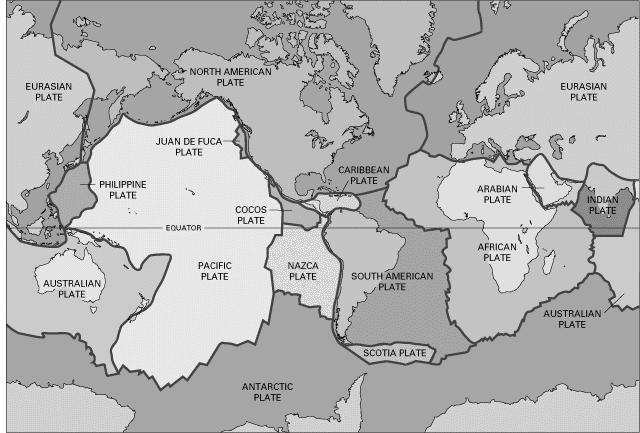 26
BSMK (North Dakota)
t0=2020.0, when all five frames are identical
Note the time-dependent coordinate in latitude in NATRF2022 is stable!  That means the NATRF2022 IFVM* for latitude will be ZERO for this point.
27
BSMK (North Dakota)
Similarly, the time-dependent coordinate in longitude in NATRF2022 is stable!  That means the NATRF2022 IFVM for longitude will be ZERO for this point.
28
BSMK (North Dakota)
However, in every frame, this point is subsiding! That will be captured in the ellipsoid height component of the IFVM for each frame.
29
What did all that mean?
Anyone can work in any frame anywhere
“Stable” time-dependent coordinates may look “constant” – don’t get complacent!
A slight drift, or one earthquake can upset that
Plate fixed frames are nice, but
Even in “stable” areas (Kansas, for instance) one cannot assume stability
30
IFVM2022 Velocities – ITRF2020/CONUS
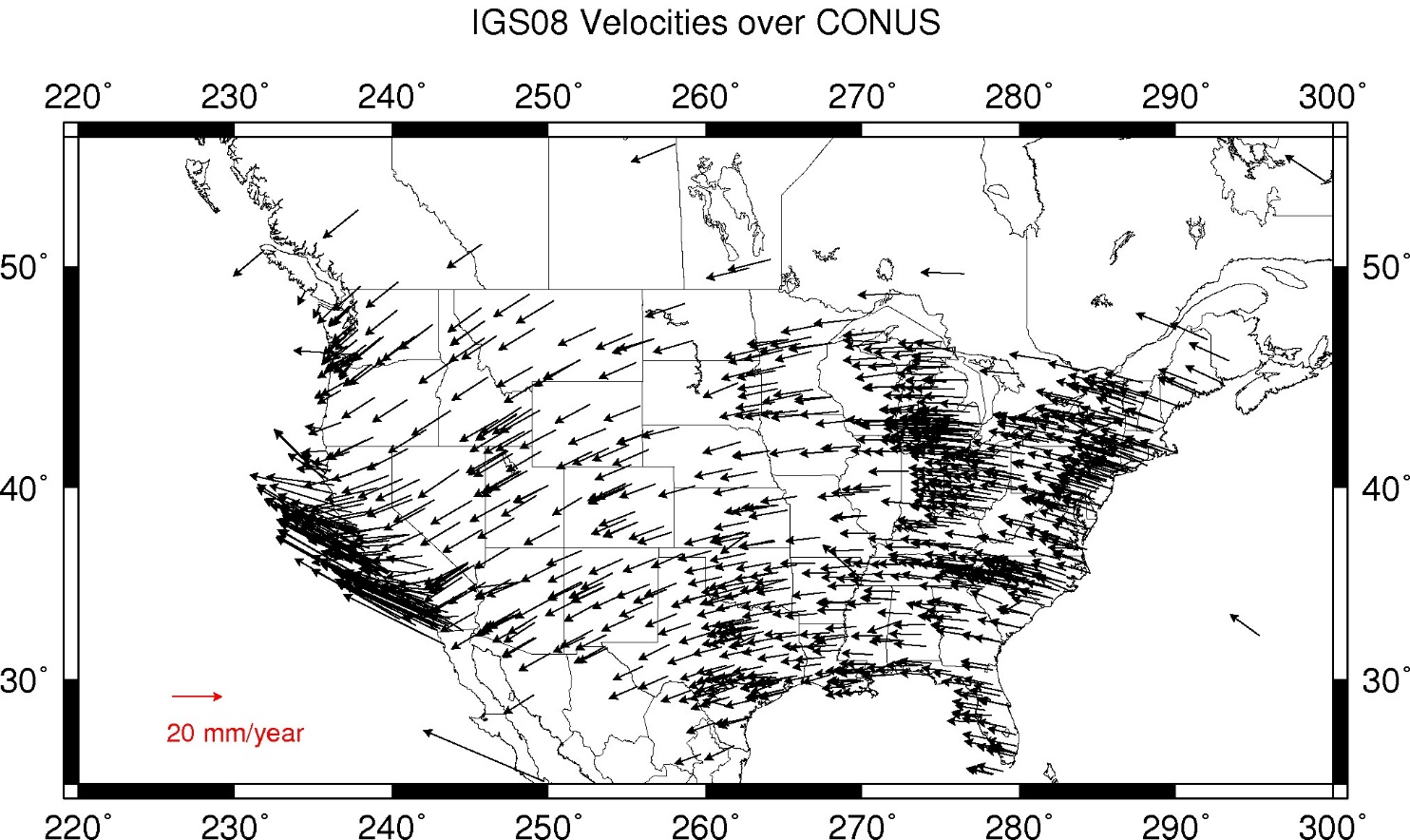 31
IFVM2022 Velocities – NATRF2022/CONUS
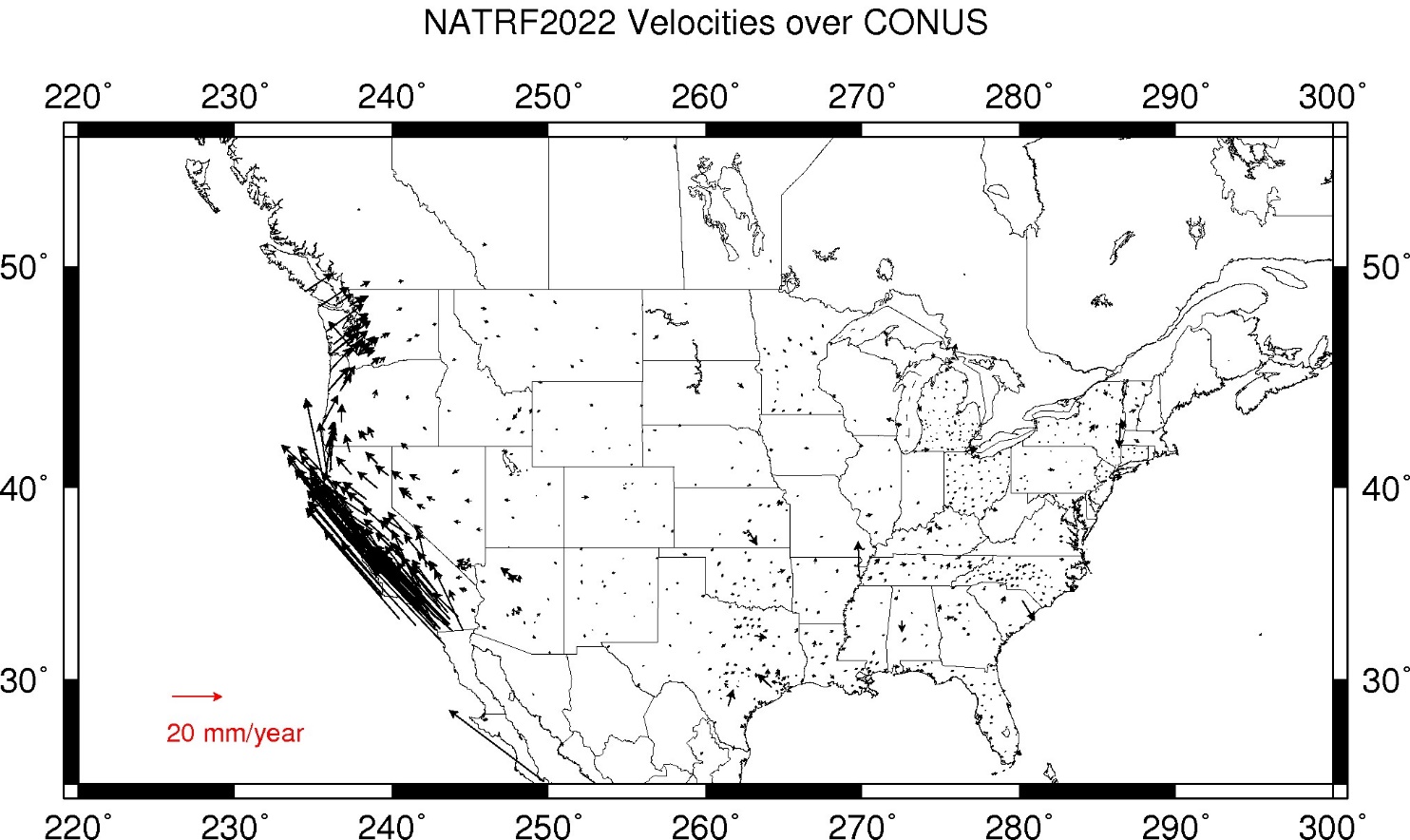 32
Replacing NAVD 88
The New:
The North American-Pacific Geopotential Datum of 2022 (NAPGD2022)

	- Will include GEOID2022
The Old:
NAVD 88
PRVD 02
VIVD09
ASVD02
NMVD03
GUVD04
IGLD 85
IGSN71
GEOID12B
DEFLEC12B
Orthometric
Heights
Normal
Orthometric
Heights
Dynamic
Heights
Gravity
Geoid
Undulations
Deflections of
the Vertical
33
Shift and Drift
When transitioning from NAVD 88 or another vertical datum, your coordinates will shift and drift:
Shift: A one-time jump somewhere in the 0 to 2 meter range (orthometric height)
From fixing biases and/or tilts in NAVD 88 and others
Drift:  Coordinates are now time-dependent.  The shift will take you to 2020.00.  Working at any other epoch means you must account for the drift (velocity) of your coordinates
As well as any other motions over time
34
NAVD 88 (epoch ?) to NAPGD2022 Epoch 2020.00 (estimate)
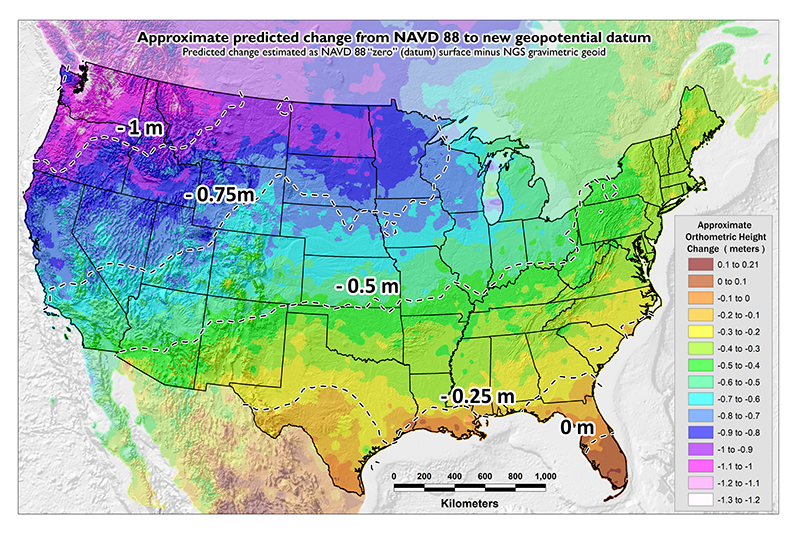 35
Definitional Relationship
We end with orthometric height in NAPGD2022 at the same epoch as the survey.
Conversion to orthometric heights is definitional through GEOID2022.

Contrast with NGS hybrid geoids where the equation H=h-N did not close.
All work is done in ITRF2020 XYZ coordinates first.  

They are associated with the epoch of the data collection (survey) “t”, then converted to f, l and (especially relevant here) h.
36
Drift
In geometric coordinates we needed to only concern ourselves with the movement of marks themselves
In the geopotential datum we must also account for the movement of the geoid
37
New Types of Coordinates
NGS anticipates that 5 types of coordinates will be used in the NSRS. They are:
Reported
OPUS
Survey Epoch
Reference Epoch
Active
38
New Types of Coordinates
Reported
“These are from any source where the coordinate is directly reported to NGS without the data necessary for NGS to replicate the coordinate.”
Scaled from a map
Transformed using NCAT or VDatum
Smartphone
Reported directly from an RTK rover without data files
39
Reported Coordinates
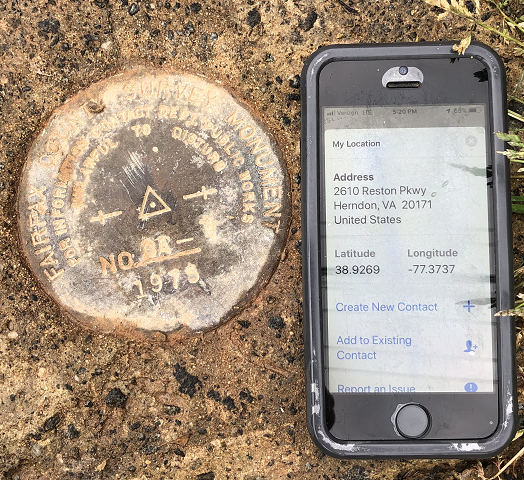 40
Speaking of Smartphones…
NGS has a new mobile-friendly mark recovery webpage.  Please try it out!
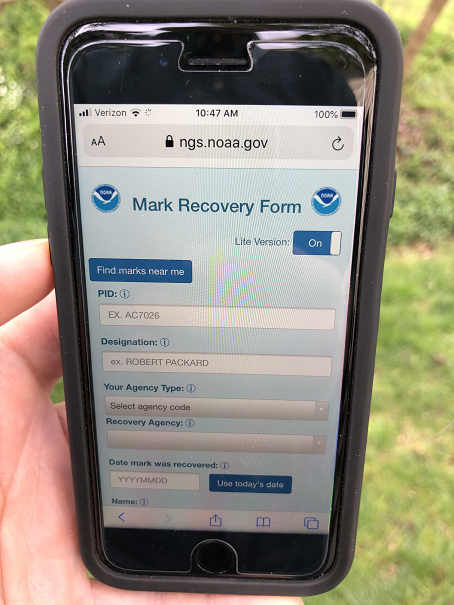 https://www.ngs.noaa.gov/cgi-bin/mark_recovery_form.prl
41
Buyer Beware!
Reported coordinates might be very wrong!
Reported in NAD 27 or NAD 83 or WGS 84
Systematic Error:  2–100 meters
Scaled off of a USGS topographic map
Random Error:  ± 600 meters
Smartphone
Random Error: ± 10–50 meters
NGS will show you reported coordinates
But their function is to get you “in the neighborhood” of a mark, not to use as geodetic control!
42
New Types of Coordinates
OPUS
“These are coordinates at any epoch the user wishes to use that have been computed by that user in OPUS”
User-computed values, such as they might get today from either OPUS-S or OPUS-Projects
“OPUS” coordinates are the only coordinates a user will get directly from OPUS
NGS will not evaluate your OPUS coordinates!
43
New Types of Coordinates
Reference epoch coordinates (RECs)
“These are coordinates which have been estimated by NGS, from time-dependent age-limited historic survey data, CORS coordinate functions and an intra-frame velocity model, at an official NSRS reference epoch
NAD 83(2011) epoch 2010.00 (sort of) would’ve fallen under this category
These will be computed by NGS every 5 years
On a schedule 2–3 years past the reference epoch
2020.00 coordinates are computed in CY 2022, etc
44
New Types of Coordinates
Survey epoch coordinates (SECs)
“These are coordinates computed by NGS using submitted data and metadata, checked and adjusted and referenced to distinct epochs through time.”  
These represent the best estimates NGS has of the time-dependent coordinates at any mark
Adjusting multiple surveys in timespans called “adjustment windows”, to a single epoch within that window.
Initial plan:  4 weeks for GNSS; 1 year for leveling
45
New Types of Coordinates
Active coordinates (ACs)
Not discrete, but rather a function through time assigned to some point
At a CORS GRP*, they will be the coordinate function
Which will be generated by a “fit” to regularly computed coordinates on a TBD basis, perhaps daily, perhaps weekly
These daily or weekly coordinates will not generally be used as geodetic control by themselves
* This is the physical point to which coordinates refer at a station like a CORS
46
What “Access” to the NSRS Will Mean
Very similar philosophically:
The NSRS remains “geodetic control” for you to “access”
Geospatial information and metadata about various points
Passive control will exist…we aren’t getting out bulldozers and shovels
But gone are the days of getting “the coordinate” on a point from a “datasheet”
47
What “Access” to the NSRS Will Mean
Very different practically
Information:  from the Data Delivery System (DDS)
Graphics (pictures, graphs, maps)
Computations:  OPUS
Do-it-all (mark reporting, positioning, adjustments, etc)
Heavy emphasis on using GNSS to get to the NSRS
All constellations will be supported
Real time helpful CORS information (data availability & quality)
Use new GNSS
Or, maybe, some “trusted” passive control
Otherwise, your OPUS coordinates may say “not NSRS coordinates”
48
yet
OPUS
The Online Positioning User Service
NGS will cease the expanding “hyphenated” versions
OPUS-Projects, OPUS-S, OPUS-RS, OPUS-Share, etc
Will replace
All internal versions of OPUS
All user versions of OPUS
All forms of “Bluebooking”
Analyzing, adjusting, submitting geodetic survey data to NGS
Mark Recovery and Reporting Tool
49
GNSS Is Key
Leveling can (and will) still tell you differential heights
But for OPUS to provide you absolute NSRS coordinates, you’ll need to “get into the datum”
Trusted geodetic control:
Primary:  New GNSS to get ellipsoid heights
Maybe (still under consideration):  “Recently” surveyed passive control
Then GEOID2022 to get orthometric heights
Then pick an “appropriate” epoch for your adjustment
Now you’re “in the datum”.
50
OPUS will soon take in RTK vectors!
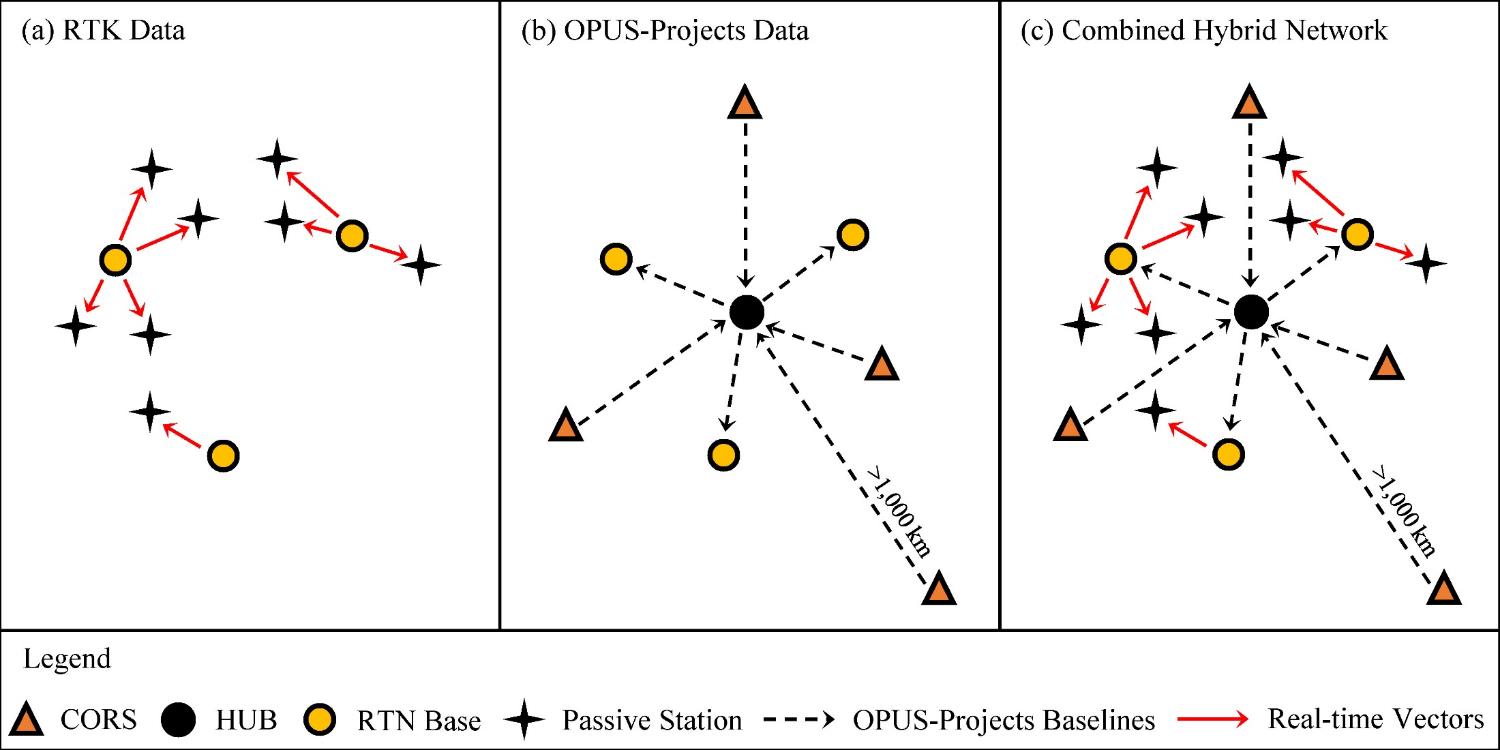 51
Example: Upload RTN Vectors to OPUS-Projects
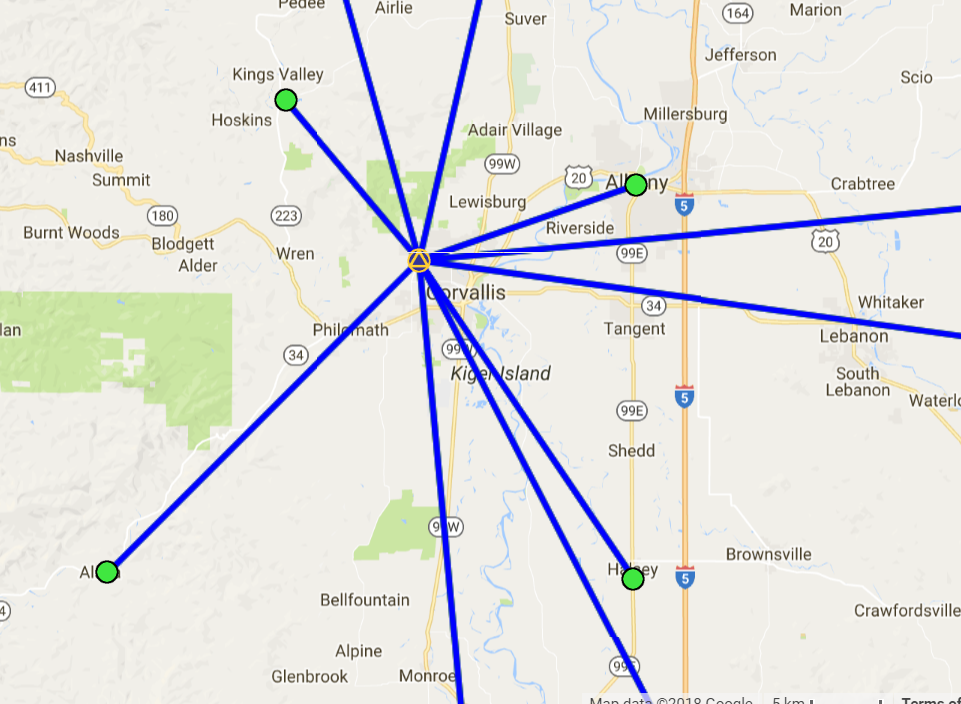 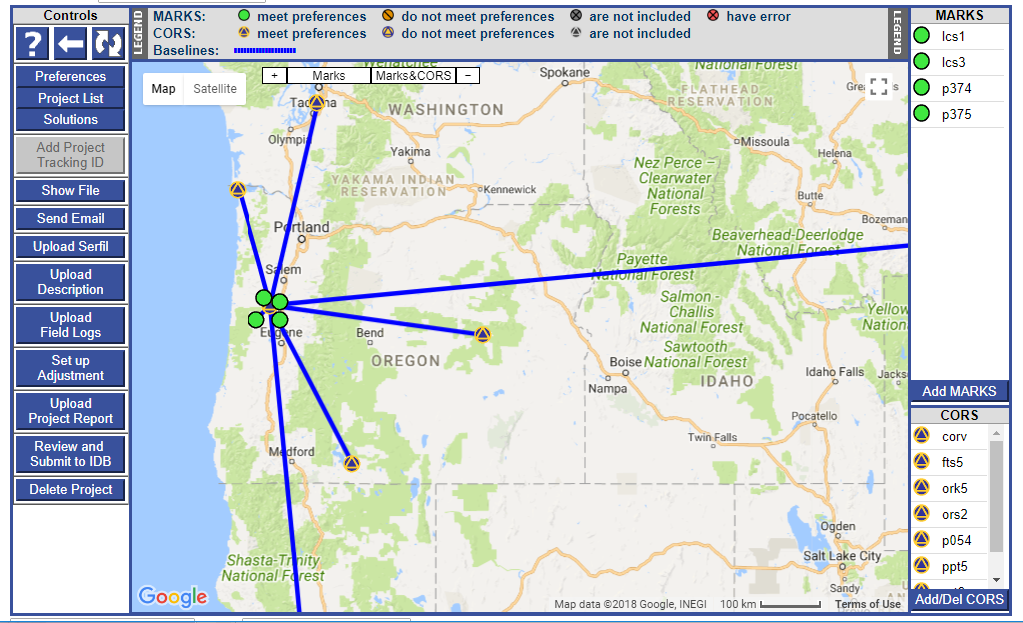 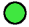 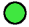 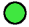 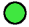 LEGEND
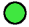 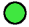 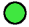 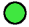 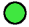 CORS
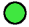 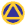 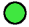 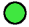 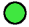 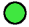 User Mark
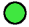 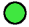 Processed Vector (OPUS-Projects)
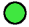 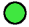 Uploaded Vector
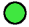 Upload Vectors
52
Conversion? Transformation?
Historically NGS has been inconsistent with these two words.  Going forward, we will use them as:
Conversion:  Changing the type of coordinate without changing the datum or frame
e.g. change NAD 83(1986) latitude and longitude to NAD 83(1986) State Plane Coordinates
Transformation:  Changing the datum or frame, without changing the type of coordinate
e.g. changing an NAD 27 latitude & longitude to an NAD 83(1986) latitude & longitude
So, for example, “NADCON” which transforms coordinates between datums really should have been called “NADTRAN.” C’est la vie.
53
NCAT - with NADCON & VERTCON!
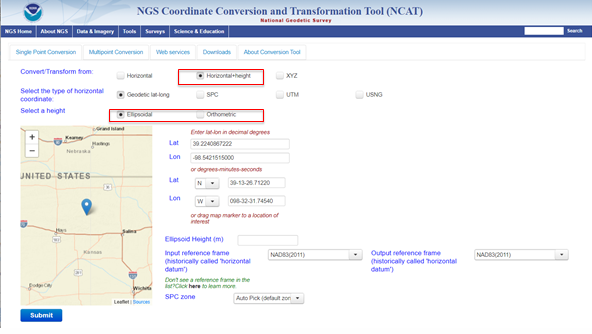 54
Ways to Use NCAT
Browser: Interactive, 1 point at a time
Browser: Upload a file / get a file back (text, xlsx)
As a Web Service
Download and run locally
Beware:  This works, but NCAT is updated frequently, so the copy you have may be outdated, so always download the latest version
55
A New State Plane for 2022
State Plane Coordinate System of 2022 (SPCS2022)
Referenced to 2022 Terrestrial Reference Frames (TRFs)
Based on same reference ellipsoid as SPCS 83 (GRS 80)
Same 3 conformal projection types as SPCS 83 and 27:
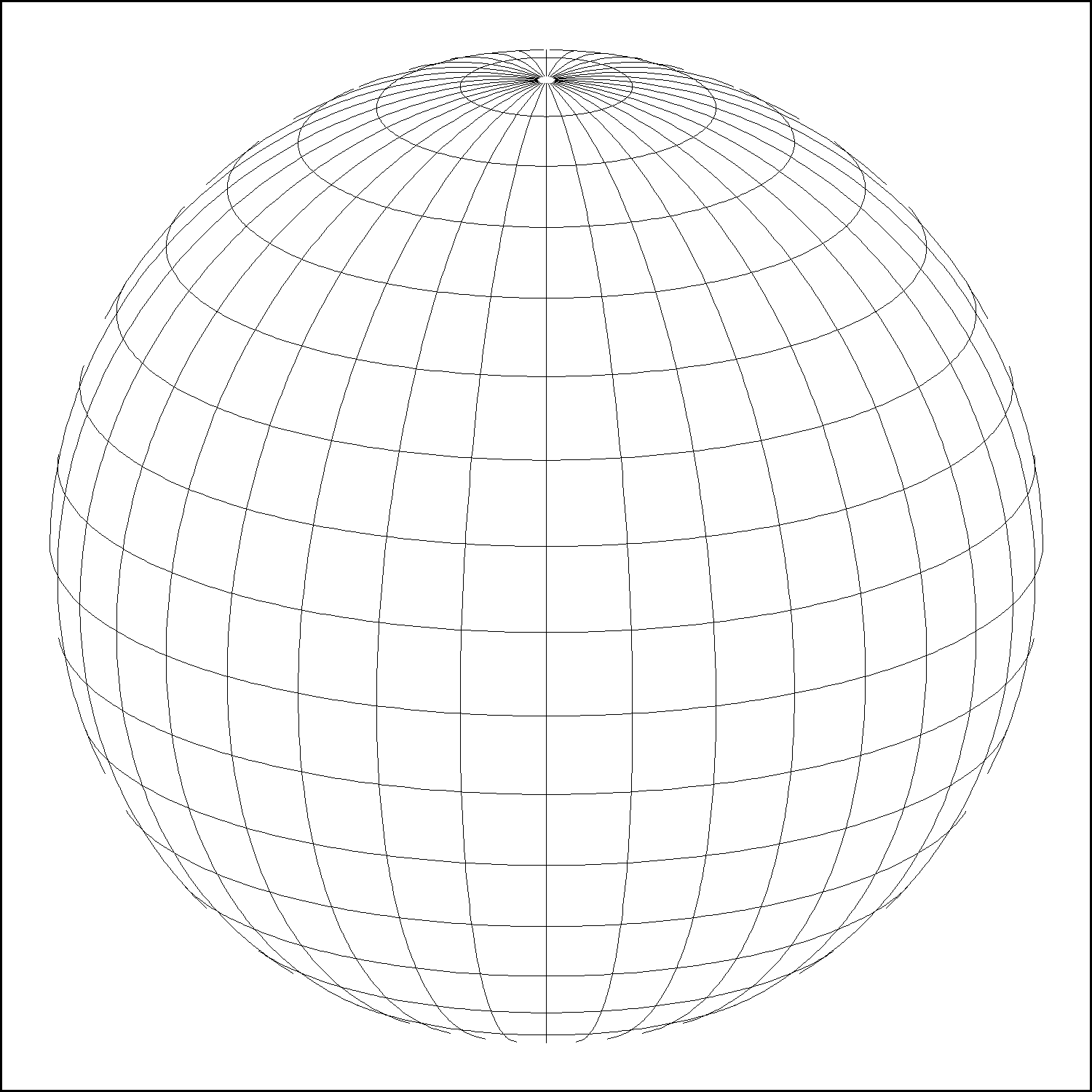 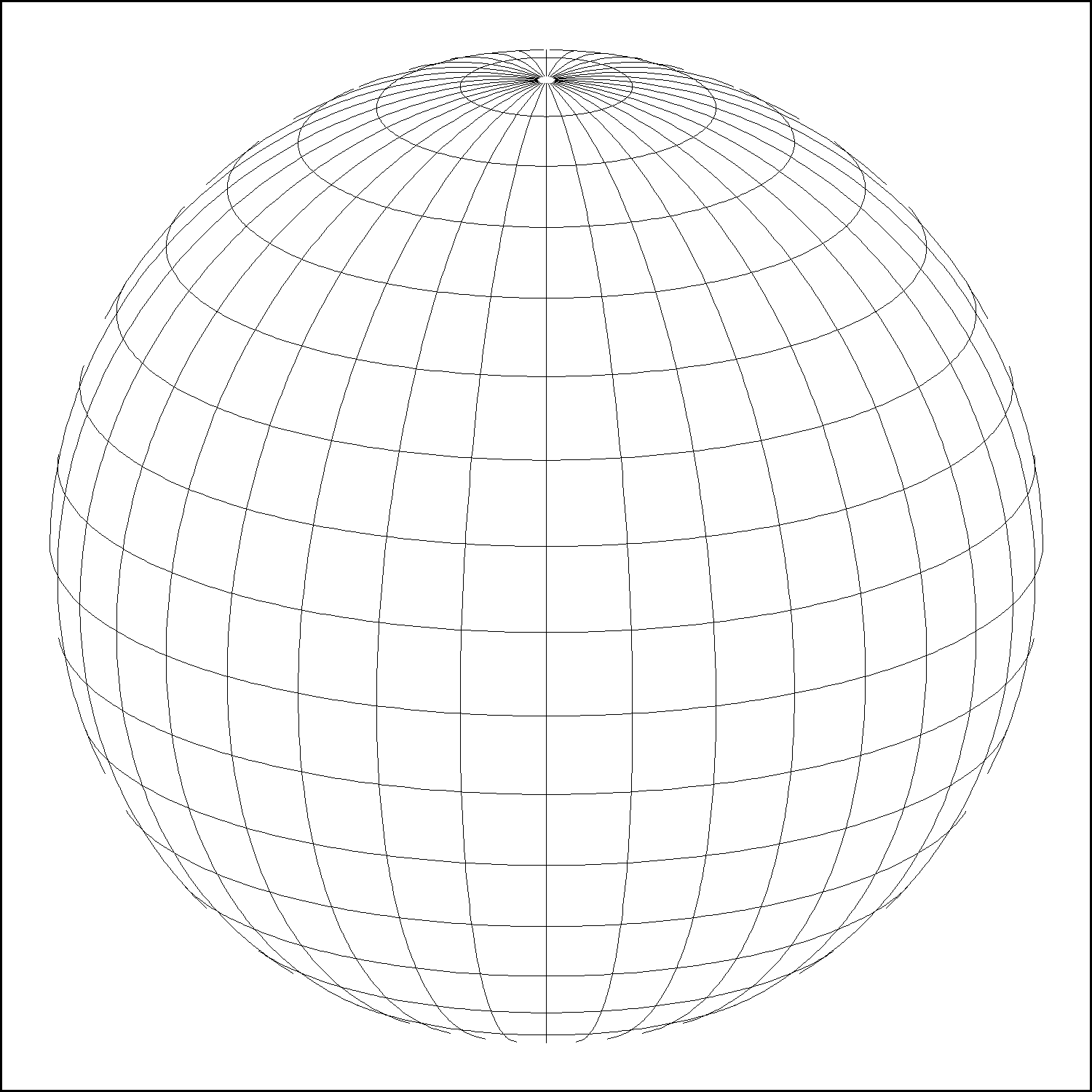 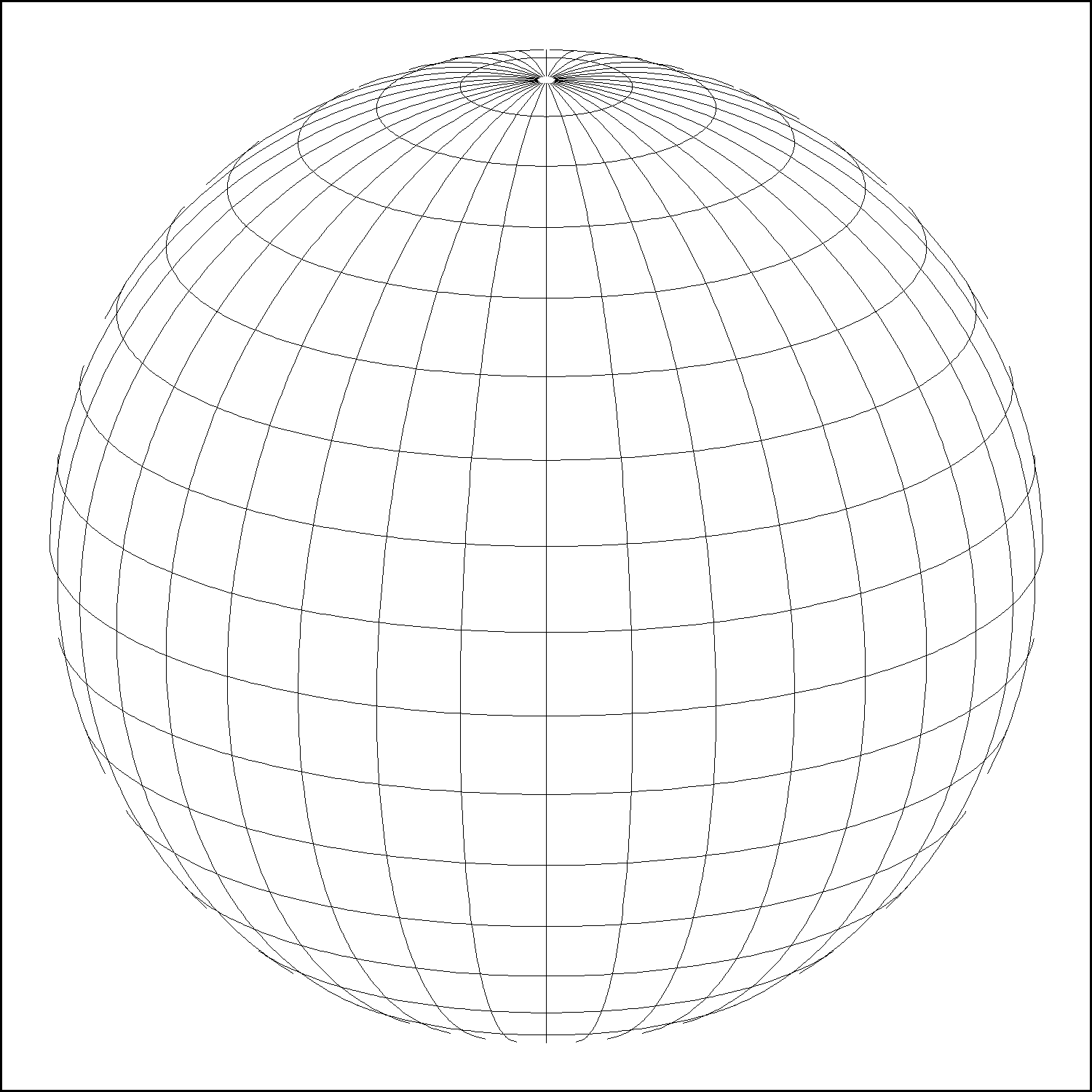 Oblique Mercator (OM)
Transverse Mercator (TM)
Lambert Conformal Conic (LCC)
56
Overall SPCS2022 characteristics
Minimize distortion at topo surface, not ellipsoid
NGS will design:
Statewide zone for every state
Default zones if no input from stakeholders (most with same zone extents and projection type as SPCS 83)
Max of up to 3 zone “layers” allowed
1 statewide plus 0, 1, or 2 multiple-zone layers
Most states will have total of 2 layers
57
Overall SPCS2022 characteristics
Stakeholders can request and propose preferences
Proposal and request deadline was March 31, 2020
Can still change/add/remove zones after 2022
See SPCS2022 policy and procedures for details https://geodesy.noaa.gov/SPCS/policy.shtml
Many states requested and proposed preferences
All zone designs will be finalized in 2021
Can change/add/remove zones after official rollout
58
Linear distortion with respect to ellipsoid and ground
> ellipsoid distance    and> grid distance
Horizontal ground distance
Projectionaxis
Topographic surface
Ellipsoid distance
Ellipsoid surface
Projection surface (secant)
Grid distance > ellipsoidal distance (distortion > 0)
Grid distance < ellipsoidal distance (distortion < 0)
Ellipsoid surface
Ellipsoid distance
This design approach used for SPCS 27 and 83 (minimizes distortion with respect to ellipsoid)
Positive and negative distortion with respect to ellipsoid is balanced over width of zone; distortion at topo surface not considered.
Changing projection axis to reduce distortion variation
Area of interest
Topographic surface
Topographic surface
Grid distance = ground distance at many points
Grid distance = ground distance at a point
Projectionaxis
Projectionaxis
Grid distance = ground distance outside area of interest
Non-intersecting
Grid distance ≈ ground distance over finite distance
Non-intersecting
Purpose is to reduce linear distortion at “ground” (topographic surface).
But distortion can vary considerably across area of interest.
ONLY way to reduce variation in distortion is to change projection axis location (or change projection type).
Ellipsoid surface
This design approach is used for SPCS2022 (minimizes distortion with respect to topography)
SPCS2022 zones designed by NGS
Linear distortion design criterion
Parts per million (ppm), e.g., ±20 , ±50 , ±100 ppm, etc. 
Criterion must satisfy all of following:
90% of population
75% of all cities and towns (by location only)
50% of entire zone area
Limitations for designs by NGS
Minimum design criterion ±50 ppm (1:20,000)
May be less for default zones if existing zone small
Low distortion projections (LDPs): < ±50 ppm
Must be designed by others
61
Bye, bye, U.S. survey foot…
In modernized NSRS, NGS will support only one definition of the “foot”
Previously called the “international foot”
Now, just the “foot”
1 foot = 0.3048 meter (exact)
However
Recommend using term “international foot” when there is potential for confusion with other foot
NGS will continue to support U.S. survey foot for legacy applications (e.g., SPCS 83 and 27)
62
NSRS Modernization: DELAY
It’s official:  we are delayed beyond 2022
On June 23, 2020, this message was rolled out via:
 NGS Web Page
NSRS Modernization News Special Issue
Granicus Announcement
Notifications to NSPS, AAGS, FGDC/FGCS
63
NSRS Modernization: DELAY
A list of FAQs is available.  Some summary highlights:
Why are we delayed?
 GRAV-D issues (COVID-19, airspace, unforeseen maintenance)
 Personnel issues (Losses, hiring issues, probably some “burn out” too)
How long is the delay?
 Unknown.  If we don’t change anything about how we will roll things out, it’ll be in the 2024–2025 timeframe
Will names change?
 No, “GEOID2022”, “NATRF2022”, etc. will remain the same
64
Summary
The NSRS of today is based on: 
Pre-space-age geodetic technology
The concept of one unique coordinate assigned to a point, in perpetuity
The modernized NSRS will:
Leverage GNSS
Embrace the movements of points on Earth’s crust
65
Summary
Your NAD 83 coordinates may change by 2–4 meters
Your orthometric heights may change by up to 2 meters (or more)
Magnitude of change will vary with location:
NAD 83 will change by about 0.5 to 4 meters horizontally
Orthometric and NAD 83 ellipsoid heights will change by up to about 2 meters
And that just gets you to a “reference epoch”
Which continues to perpetuate the “one coordinate in perpetuity” myth
After that, real motions kick in and become part of the world of geodetic control
66
Summary
But it’s not all “change”…
You will still be able to:
Get a position using OPUS
Adjust your projects to some reference epoch
Look at a mark’s “datasheet”
Only now, there will be a lot more information and a lot more service provided
67
Thank You
68